EMPLOYABILITY CONFERENCE 2022
Employability: expanding the narrative for a rapidly changing world – continuing the conversation
Work-ready graduates: building employability skills for a hybrid world
Liz Spratt & Matt Swarbrick, Chartered Management Institute
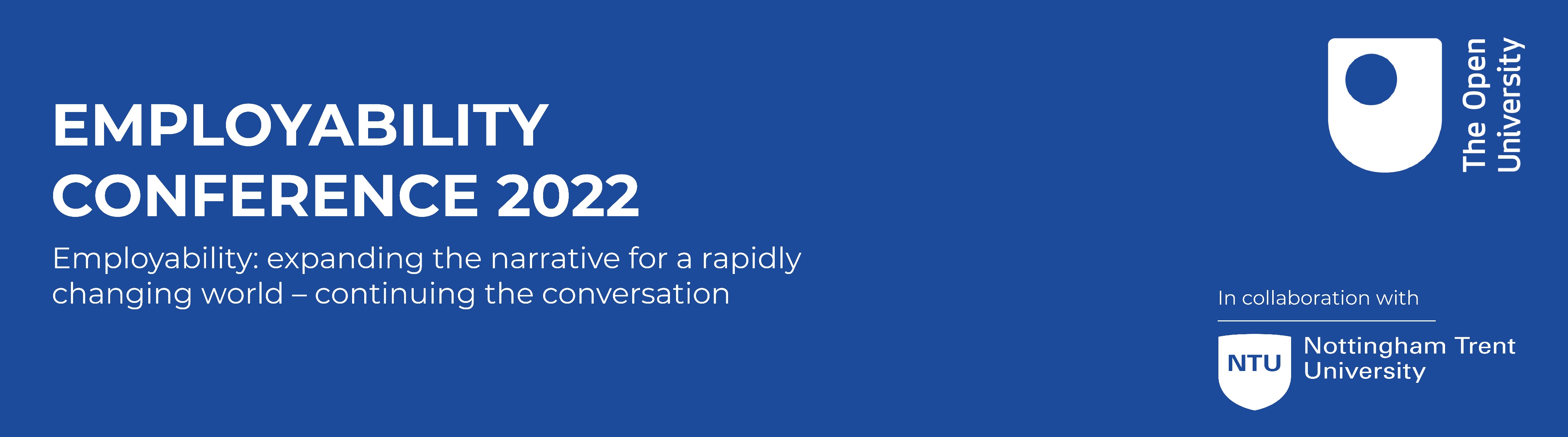 WORK-READY GRADUATES
BUILDING EMPLOYABILITY SKILLS FOR A HYBRID WORLD
UNCERTAIN CLIMATES
x10
COVID-19
Competition
Expectations
Increased competition
Maintain reputation
Enhanced offering
Government Reforms & targets
Student satisfaction
Graduate employability
Quality of teaching
New normal; blended learning
Building for the future
Learner success
Job-ready students
OUR RESEARCH APPROACH
OUR RESEARCH
How did we conduct our research?

Rapid review of existing literature around employability skills
17 HEI senior representatives in universities across the UK
Conducted 16 interviews and polled 528 UK HR decision-makers
6 focus groups with undergraduate students and polled 600 students (300 CMI undergrad business students, 300 undergrads not on CMI-accredited courses)
Analysis of the 2018/2019 Graduate Outcomes survey to examine employment and salary outcomes
What did we want to understand?

Whether there have been changes to employability skills within the context of the pandemic.

How employers can help shape employability programmes in Higher Education Institutions (HEIs)

The shape of employability programmes offered by HEIs in future.
WHAT WE LEARNT
MANAGERS AND LEADERS IMPORTANT TO BUILDING BACK POST COVID AND LEADING REMOTE WORK
Organisations locations as reported by managers, Sept 2021
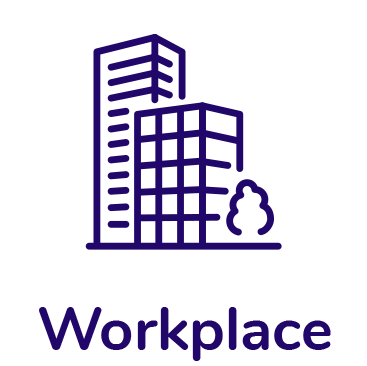 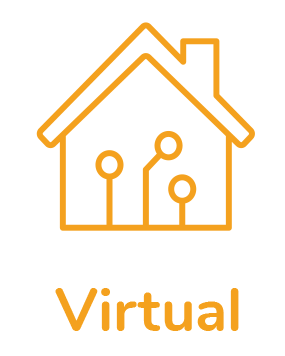 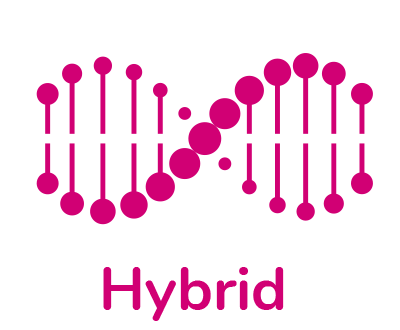 12%
5%
83%
managers felt that M&L roles are important for shaping the UK’s economic recovery in 2021.
UK productivity was around17% below the US and France.
17%
96%
Data on managers location is taken from our latest Managers Voice Polling (Sept 2021),
Productivity data is taken from House of Commons Library: https://commonslibrary.parliament.uk/research-briefings/sn02791/, 
Data on the importance of M&L for Building Back Better taken from our joint research with IoD Post Pandemic Prosperity: https://www.managers.org.uk/wp-content/uploads/2021/02/Management-and-leadership-driving-post-pandemic-prosperity-Feb-21-final.pdf
UNDERSTANDING EMPLOYABILITY
CMI’s professional standards
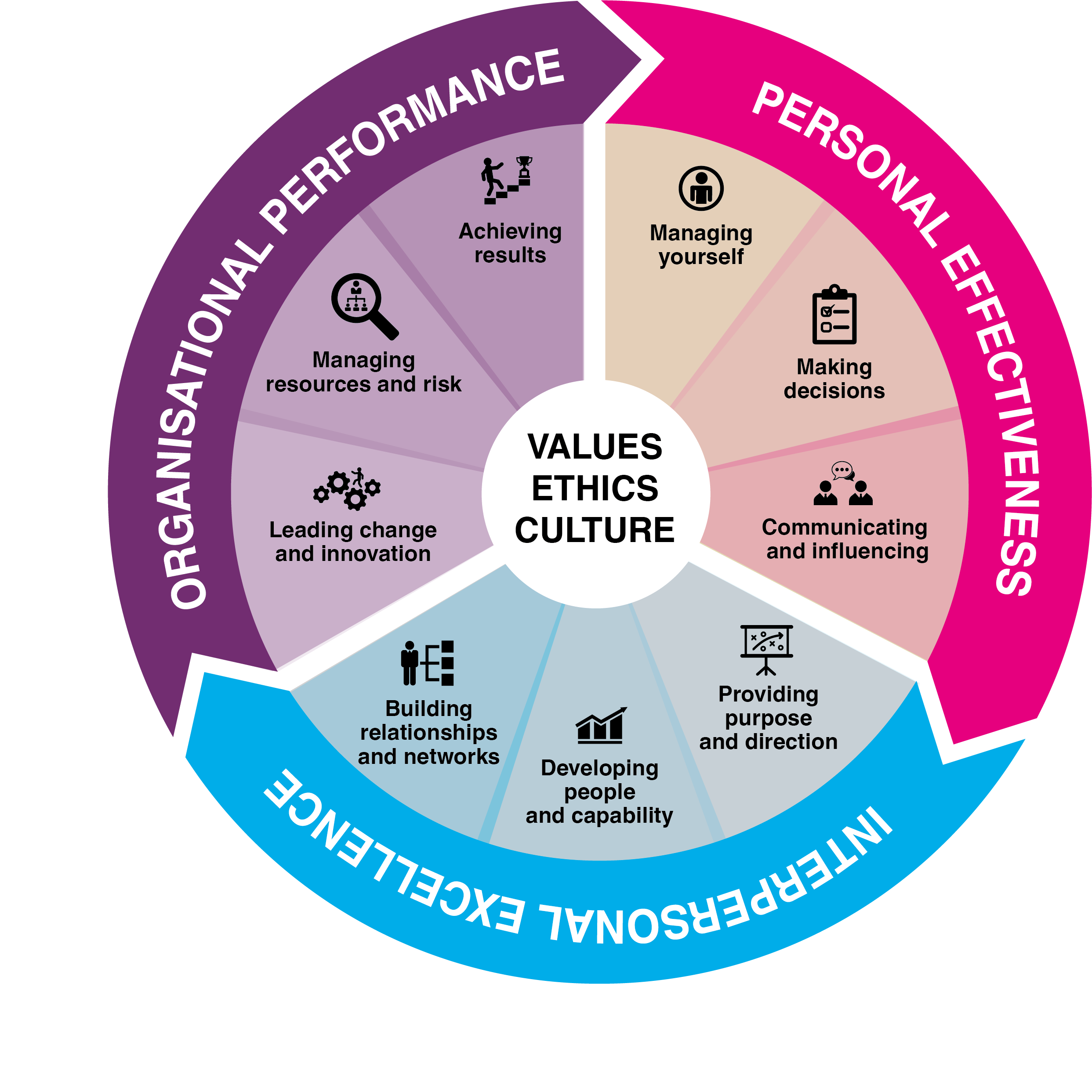 Advanced HE Employability literature review
21st Century Leaders CMI
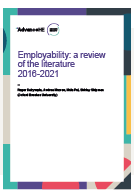 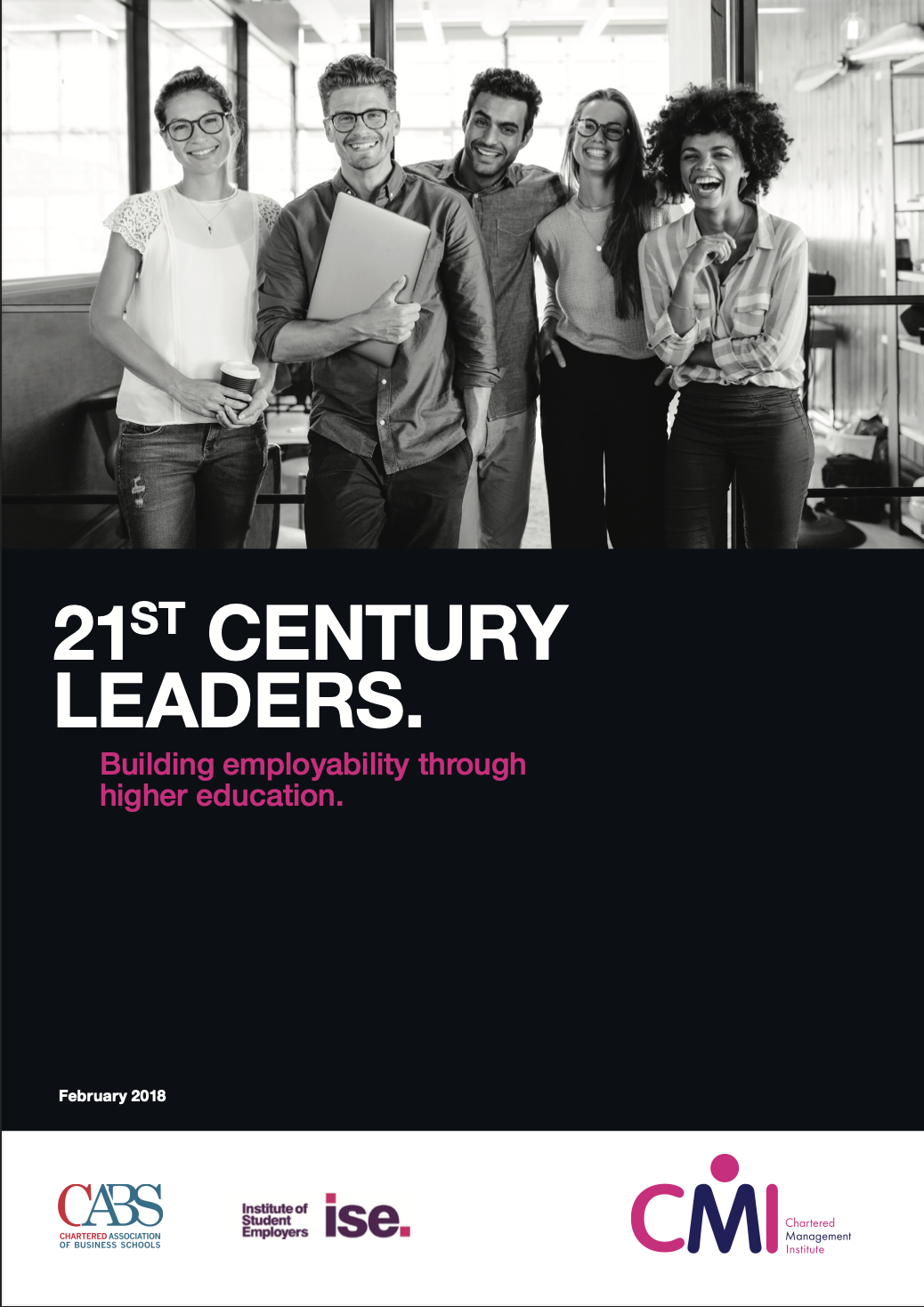 A students perspective

Polling HE learners on our dual accredited degree
EMPLOYERS STILL REPORT M&L SKILLS GAPS, WITH COMMUNICATION SKILLS INCREASING IN IMPORTANCE
57%
72%
Of all skills gaps were identified as self management skills gaps e.g managing time, team working etc
Of skills gaps were identified as management and leadership skills gaps e.g managing others, persuading and influencing, setting objectives
EmployerOur 12 skills for managers are taken from our major thought leadership from 2020 “Management Transformed”: https://www.managers.org.uk/knowledge-and-insights/research-thought-leadership/management-transformed/
s skills survey  2020: https://assets.publishing.service.gov.uk/government/uploads/system/uploads/attachment_data/file/925744/Employer_Skills_Survey_2019_research_report.pdf
EMPLOYERS STILL REPORT M&L SKILLS GAPS, WITH COMMUNICATION SKILLS INCREASING IN IMPORTANCE
Most important managerial traits
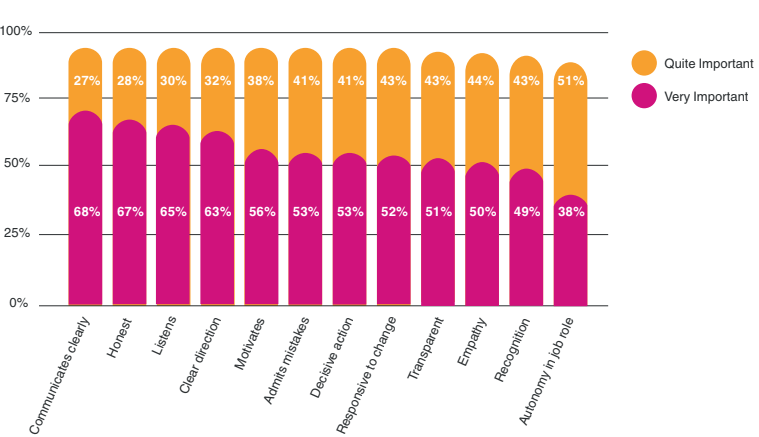 Employers skills survey  2020: https://assets.publishing.service.gov.uk/government/uploads/system/uploads/attachment_data/file/925744/Employer_Skills_Survey_2019_research_report.pdf
Our 12 skills for managers are taken from our major thought leadership from 2020 “Management Transformed”: https://www.managers.org.uk/knowledge-and-insights/research-thought-leadership/management-transformed/
GRADUATES NOT ARRIVING IN THE WORKPLACE WITH THE SKILLS EMPLOYERS EXPECT
Employers believe graduates do not arrive in the workplace fully equipped with the skills they need to be work-ready.
only
Students are completely confident they can demonstrate employability skills.
78%
1 in 4
Employers believe students need training in:

team working (58%)

problem-solving (54%)

communication (52%)
But also cite skills for the remote workplace:

Self-management, motivation, digital communication, creating a digital personal brand/profile, and networking effectively in a digital world are in demand.
Findings taken from our Sept 20201 thought leadership on Work Ready Graduates: https://www.managers.org.uk/wp-content/uploads/2021/09/employability-skills-research_work-ready-graduates.pdf
EMBEDDING EMPLOYABILITY SKILLS IN UNDERGRADUATE DEGREES PROGRAMMES IS KEY
employers want training programmes to ensure graduates are work-ready
95%
Students on CMI accredited courses are more employable and have improved salary outcomes
students wanted to take – or find out more - about employability bootcamps
89%
7%
8%
salary boost equating to an extra £2,000 a year
more likely to be in highly skilled roles
employers want completion of an accredited training course or qualification
55%
Findings taken from our Sept 20201 thought leadership on Work Ready Graduates: https://www.managers.org.uk/wp-content/uploads/2021/09/employability-skills-research_work-ready-graduates.pdf
CMI graduate outcomes statistics taken from: https://www.managers.org.uk/wp-content/uploads/2020/04/Better-Together.pdf
RECOMMENDATIONS
Embed accredited employability skills in course modules where possible, or ensure all students have access to accredited standalone employability modules.

Take a whole-university approach to employability from the outset of courses. All students need access to employability skills regardless of degree course. 

Make sure students are aware of their employability skills and are able to measure and track their employability skills gain.

Support students to articulate and convey their skills and be able to demonstrate they are work-ready in an increasingly digital workplace.

Use existing and emerging national and regional networks to connect with employers to better understand the skills needed for the workplace. 
Create networking opportunities for students to connect with local employers to provide real-life work-based assignments, mentoring opportunities and career pathways.
EMPLOYABILITY DIAGNOSTIC AND BOOTCAMP
EMPLOYABILITY SKILLS FRAMEWORK
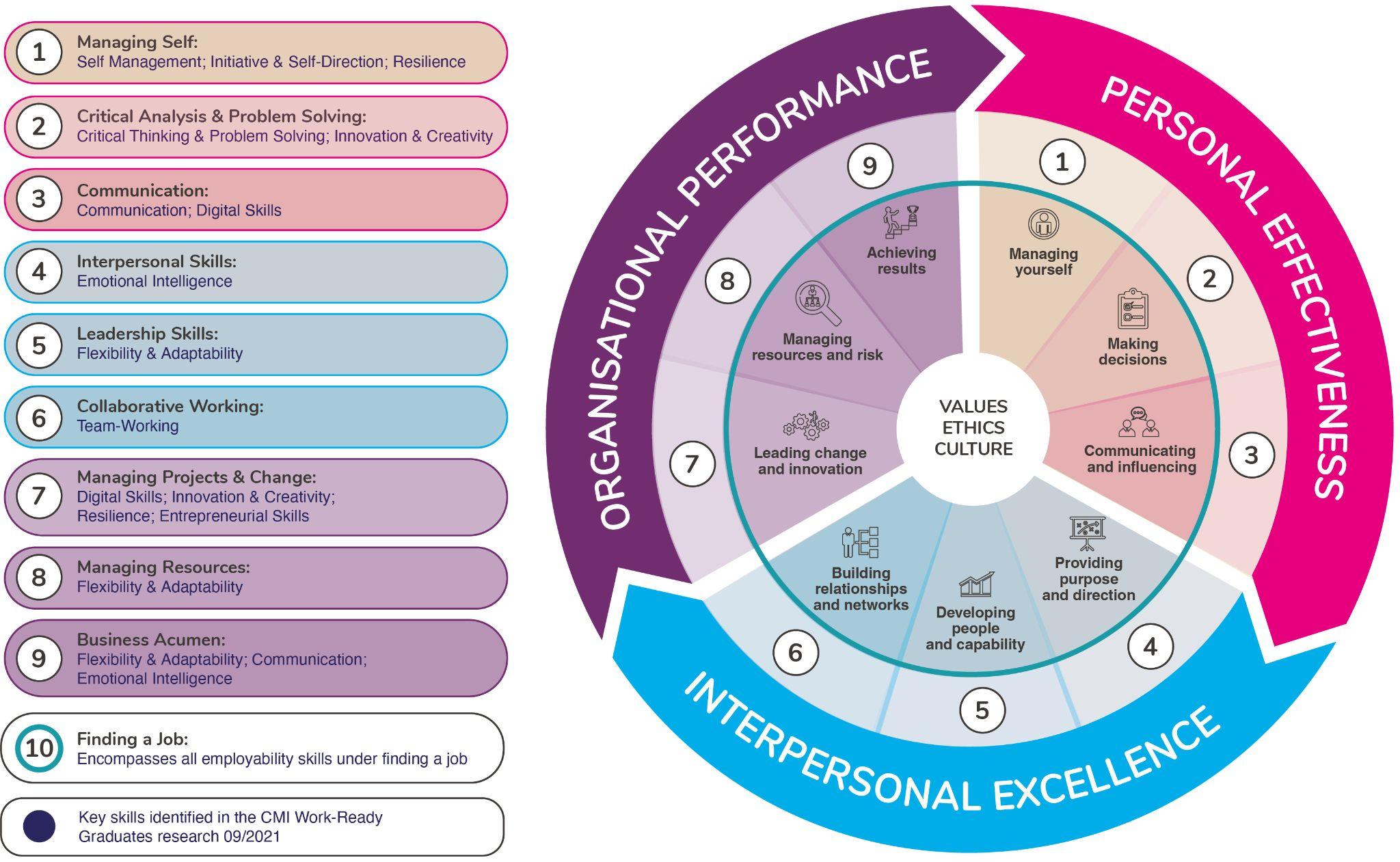 PROPOSED SOLUTION
Introducing Employability Bootcamps
Diagnostic
Development tool for core employability skills
Aligned to Employability Skills Framework
Self-diagnostic + e-learning programmes
Aimed at students across university faculties
Certification & Digital Badging
Employability Bootcamps
e-Learning
Report
Career skills
SKILLS & E-LEARNING STRUCTURES
Employability Bootcamp Series
Career Management
Personal Effectiveness
Interpersonal Excellence
Organisational Performance
CV Writing
Managing Self
Interpersonal Skills
Managing  Change
Managing Resources
Finding a Job
Critical Analysis & Problem Solving
Leadership Skills
Business Acumen
Interview Skills
Communication
Collaborative Working
ANY QUESTIONS?

matt.swarbrick@managers.org.uk
liz.spratt@managers.org.uk
THANK YOU
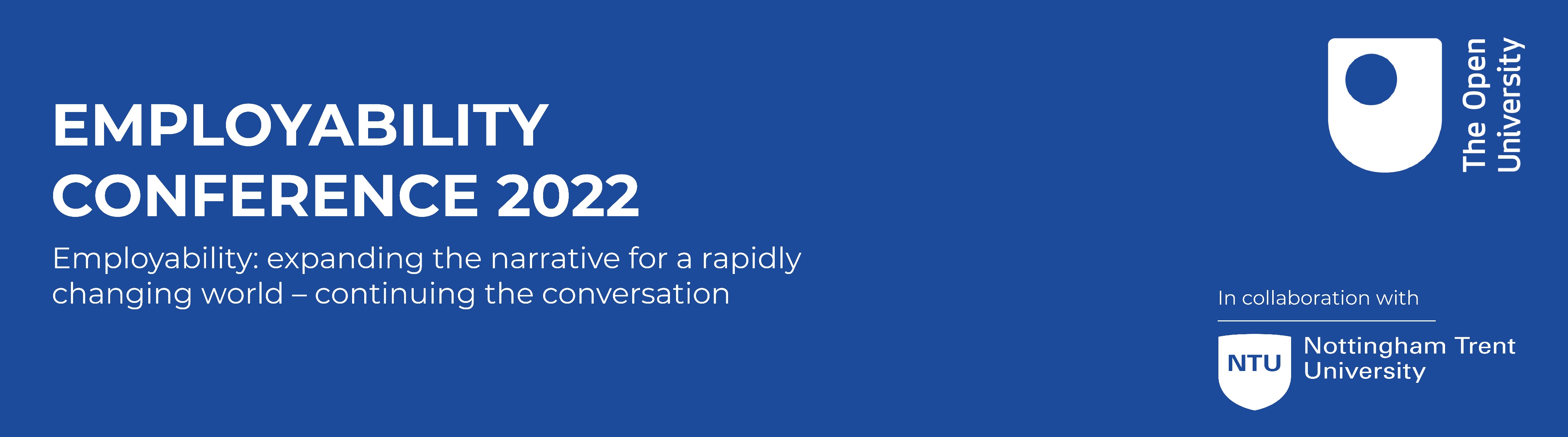